NBCT Maintenance of Certification
By Paul Blankenship, M. Ed., NBCT, NCST, CAPM
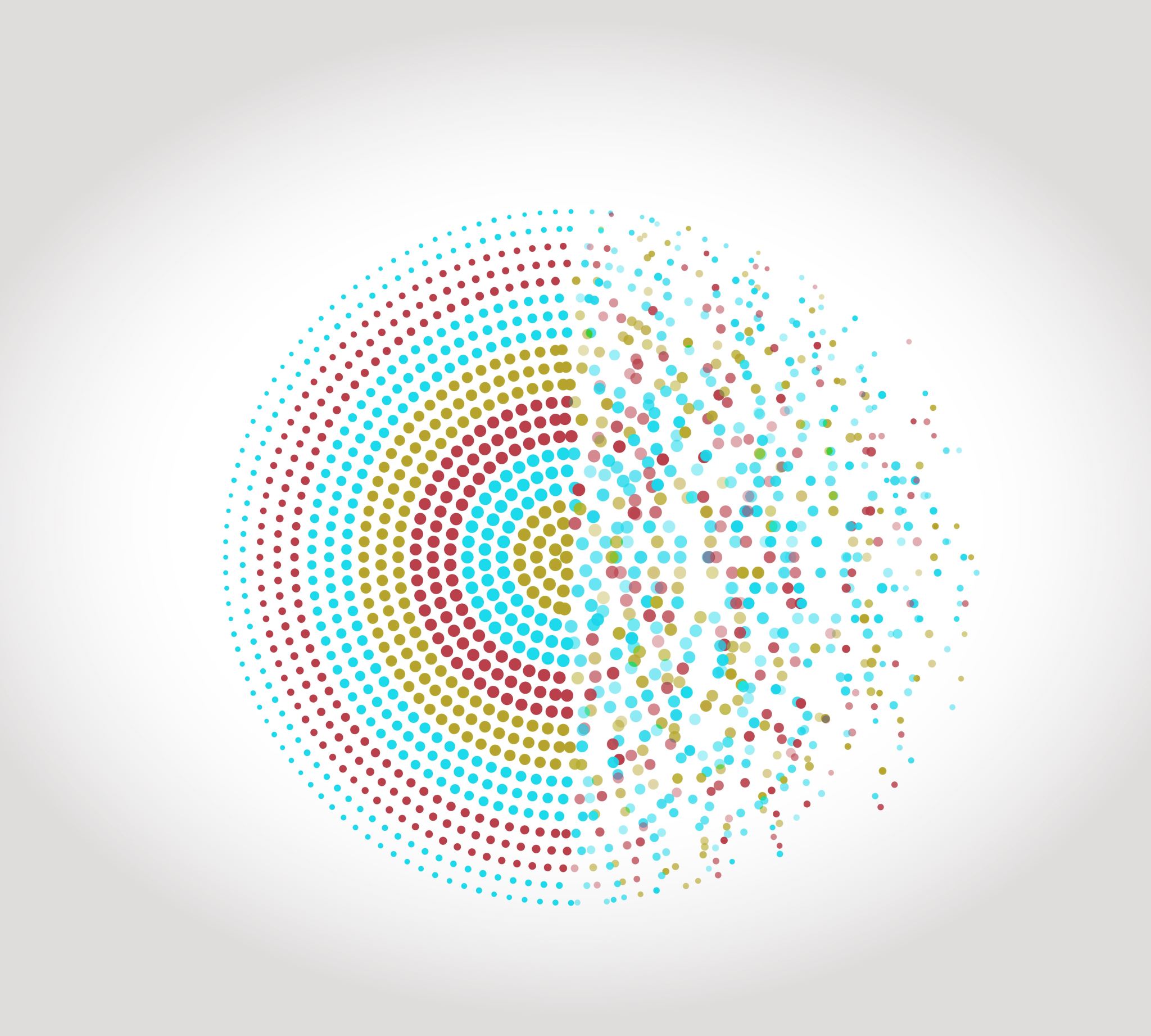 Essential Facts
Replaced the NBCT Renewal system that sunset in 2020. 
Cost: $495 + $75 registration fee
Time Required: 34 to 60 hours
Success Rate: Over 90% expected
Frequency: Every five years (the old renewal was 10 years)
Source
Dates and Deadlines
Registration Window: July 13, 202 – February 28, 2023
Registration and fee of $75 due: February 28, 2023
ePortfolio Submission Window: April 1 through May 17, 2023
Score Release: December 9, 2023
Source
Links to Important Topics on the NBPTS Website for MOC
Why maintain certification?
MOC candidate resources
MOC Guide, Instructions, & Forms
MOC Components
MOC Evaluation
Preparing for MOC – Read the guide!
Eligibility and Timing
MOC Q&A
Access your online account
YouTube Videos on NBCT MOC
ALSDE-OSI NBCT Boot Camp 2022
How to Find Evidence for the MOC
Unpacking the MOC Rubric
Tracey Bryant Stuckey’s YouTube Channel
Remember, you are on MOC, not renewal! Videos on renewal are obsolete and may confuse you. Do not use anything before 2021.